Simulation of the calorimeter support structure
Jin Huang
Los Alamos National Lab
Initial layers
 0.5 cm scintillator (SPD)
 2 X0 lead (absorber)
 2 cm scintillator (preshower)
 2 cm Al plate (mech. support)
4 cm Al plate
(mech. support)
3GeV electron
Adding support structure to simulation
Simulation started before I leave China, finished in the weekend
Jin Huang <jinhuang@jlab.org>
EC group Internal Communication
2
Change in energy resolutionUse preshower reading to recover missing energy in Al support structure
σ(E)/E ~ 4.5%/√E
σ(E)/E ~ 5.1%/√E
Without Al support plate
With Al support plate
Jin Huang <jinhuang@jlab.org>
EC group Internal Communication
3
PID performance comparison
SIDIS forward configuration shown
No background embedding
Observed worse pion rejection at lower momentum bins
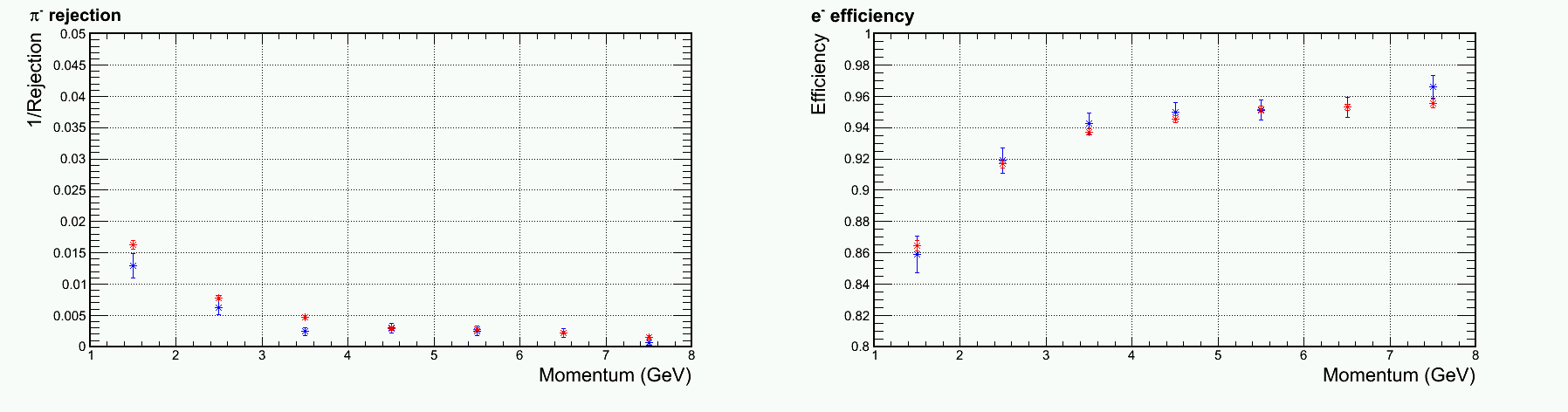 Intrinsic
 With Al support structure
Jin Huang <jinhuang@jlab.org>
EC group Internal Communication
4
Comparing to effect of background
SIDIS forward configuration shown
Embedded with worse background region (inner-R)
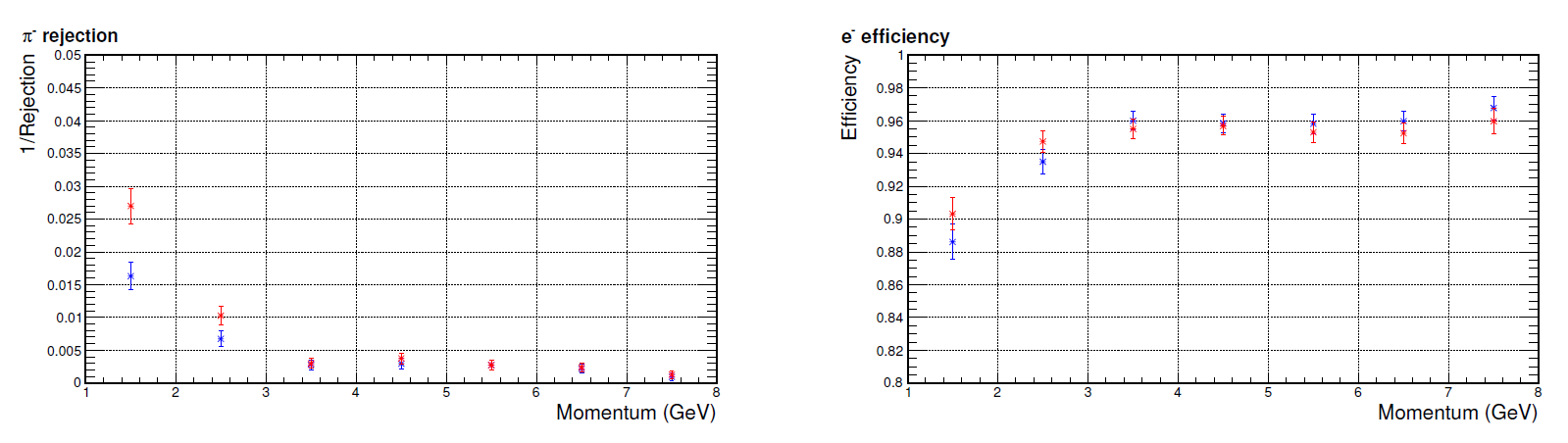 Intrinsic
 With bgd
Jin Huang <jinhuang@jlab.org>
EC group Internal Communication
5
Conclusion
Observed performance (minor) worsen 
Worse energy resolution and lower pion rejection
Mainly at lower momentum bins, where higher fraction of energy deposited at the front side of calorimeter
Change in performance is minor comparing to the presence of background
I would support a design easier for support and readout
Jin Huang <jinhuang@jlab.org>
EC group Internal Communication
6
References to tech notes
Jin Huang <jinhuang@jlab.org>
EC group Internal Communication
7
Pion rejection without bgd.
Electron = 95% for p>2GeV
Jin Huang <jinhuang@jlab.org>
EC group Internal Communication
8
Electron cuts
Jin Huang <jinhuang@jlab.org>
EC group Internal Communication
9
Pion cuts
Jin Huang <jinhuang@jlab.org>
EC group Internal Communication
10